Susie King Taylor Community School
September 26, 2023 at 8am and 6pm 
Virtual meeting via Zoom
TITLE I ANNUAL MEETING
TITLE I PROGRAMS CAN HELP:
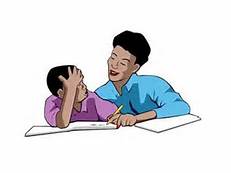 Children do better in school and feel better about themselves

Teachers understand the needs and concerns of students and parents

Parents understand their child and be more involved in the child’s education
WHAT IS A TITLE I SCHOOL?
Being a Title I school means receiving federal funding (Title I dollars) to supplement the school’s existing programs.  These dollars are used for…
Identifying students experiencing academic difficulties and providing timely assistance to help these student’s meet the State’s challenging content standards.
Purchasing supplemental staff/programs/materials/supplies
Conducting parental Involvement meetings/trainings/activities
Recruiting/Hiring/Retaining Highly Qualified Teachers

Being a Title I school also means family engagement and parents’ rights.
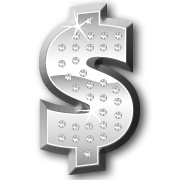 TITLE I FUNDS
Any Local Educational Agency ( School District) with a Title I Allocation exceeding $500,000 is required by law to set aside 1% of it’s Title I allocation for parental involvement.

Of that 1%, 10% may be reserved at the school district for system-wide initiatives related to family engagement.  The remaining 90% must be allocated to all Title I schools in the district.  Therefore each Title I school receives its portion of the 90% to implement school-level family engagement.

You, as Title I parents, have the right to be involved in how this money is spent.
SCHOOL-WIDE OR TARGETED ASSISTANCE
Here at SKTCS we are part of the Title 1, Targeted Assistance Program. 
Supports student achievement.
Can use Title 1 funds to supplement educational services for children who are failing or are at-risk of failing to meet GA academic standards.
SCHOOL-IMPROVEMENT PLAN
Planning team
Needs Assessment
Strategic Goals
Research based strategies
Evaluation of plan
SCHOOL-IMPROVEMENT PLAN
Student academic assessments 
Information on proficiency levels
Additional assistance provided struggling students
Coordination and integration of federal funds and programs
School programs including migrant, pre-school, school choice, and supplemental educational services as applicable.
Family Engagement Strategies, including the school Family Engagement Policy
CURRICULUM
Available information on SKTCS site https://sktcs.org/academics/

K-8 MyView and MyPerspectives Phonics, Reading, and Writing Curriculum
Ready Math ​
ASSESSMENTS
iReady

GMAS
TEACHER PROFESSIONAL QUALIFICATIONS
You, as Title I Parents, have the right to request the qualifications of your child’s teachers.
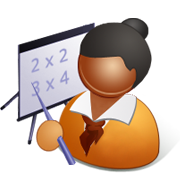 FAMILY ENGAGEMENT INPUT
District Family Engagement Policy 
School Family Engagement Policy  
School –Parent Compacts 
Budget
Volunteer opportunities
Training school staff
Parents provide feedback to participate in school family decision making
FAMILY ENGAGEMENT
How can families become involved at the school

Parents have a right to request opportunities for regular meetings for parents to formulate suggestions and to participate, as appropriate, in decisions about the education of their children

The school must respond to any such suggestions from parents as soon as practicably possible
FAMILY ENGAGEMENT FUNDS
SCCPSS reserves 1% from the total amount of the Title I, Part A funds it receives in FY23 to carry out family engagement requirements.  

Family/Parent input as sought through the Annual Evaluation Survey and Parent Forum held in the spring on how to spend these funds.
FAMILY ENGAGEMENT FUNDS
It has been decided that for the 2023-24 school year the following items would be funded:
grade level appropriate books available for check out
grade level appropriate games available for check out
furniture to house these items 
travel packaging to carry these items between school and home
CONTACTING THE STAFF
Dojo is the best source to contact your child’s teacher
Email is the best way to contact the family engagement contact or school director, tatum.weber@sktcs.org yanis.medina@sktcs.org
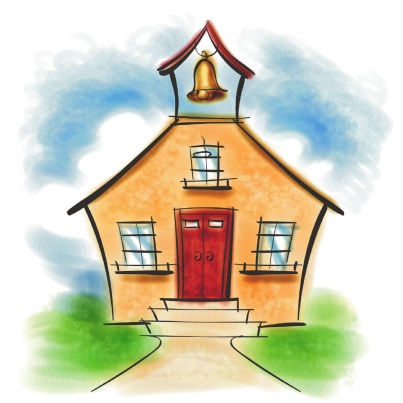 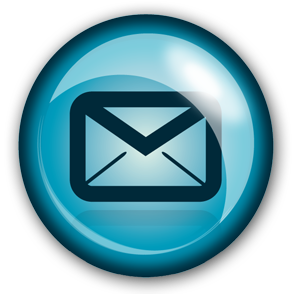 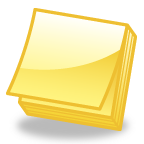 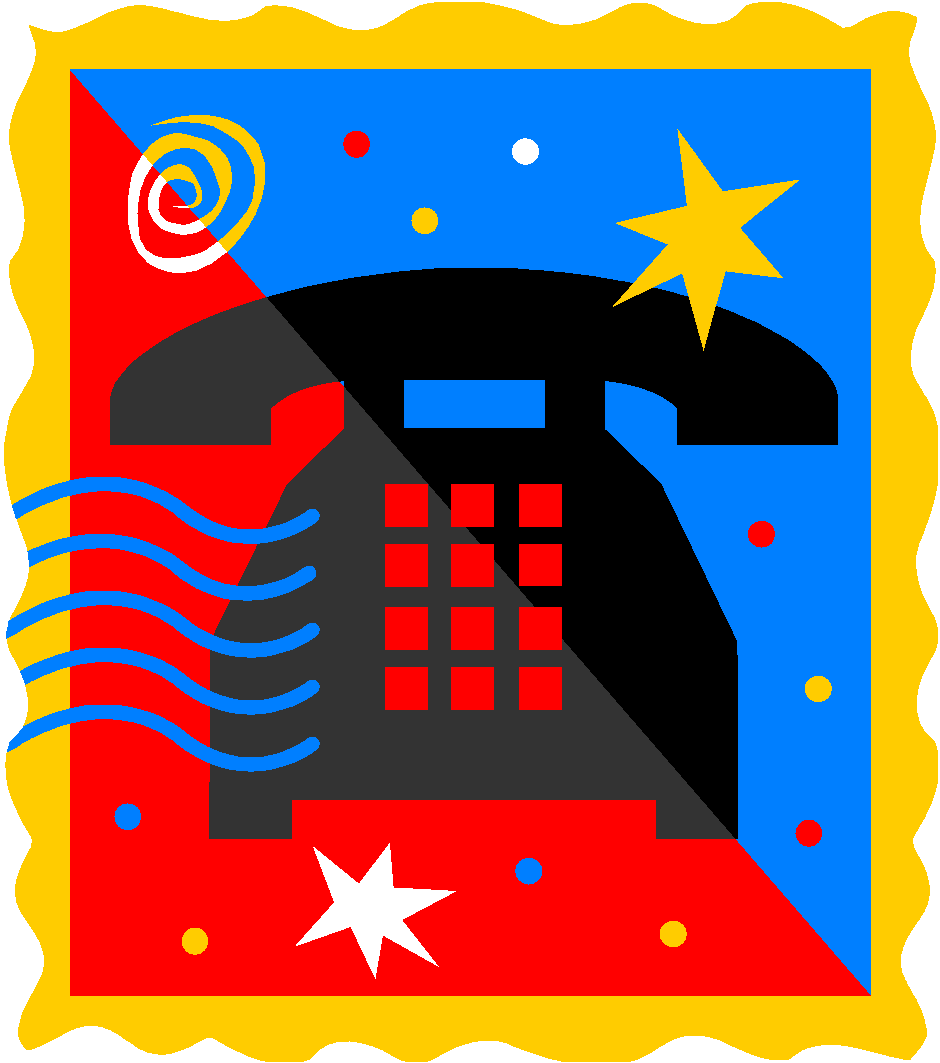 QUESTIONS